Lucky QUIZ 13
1. Both mucous AND serous secreting cells are obvious and  typically found in:
Submandibular gland
Parotid gland
Von Ebner’s gland in the tongue
All of the above.
:60
2. Saliva is made hypotonic (less sodium) by:
Striated duct cells.
Intercalated duct cells.
Myoepithelial cells.
All of the above.
:60
3. Non-keratinized epithelium is typically found on the:
A.  Inside of the cheek.
B.  Mid-line palate.
C.  Free gingiva.
D.  All of the above.
:60
4. The specializations that attach the junctional epithelium to enamel:
A.  Hemidesmosomes .
B.  Gap junctions.
C.  Loose connective tissue (lamina propria).
D.  Basal striations.
:60
5. Circumvallate papilla
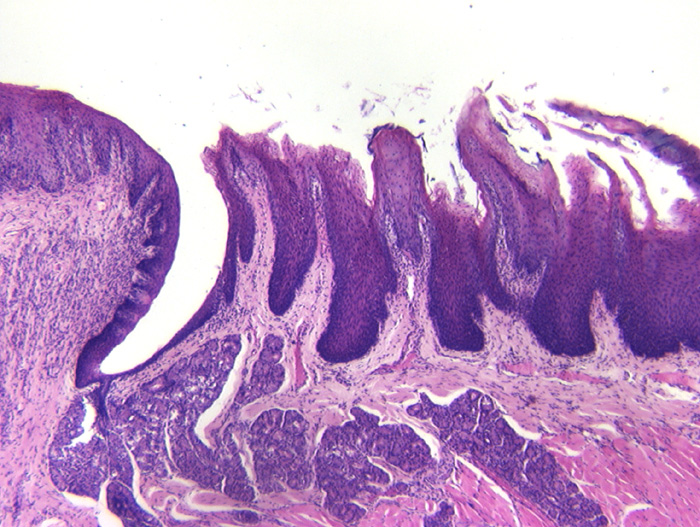 A
D
B
C
A
B
C
D
:60
6. Attached gingiva
C
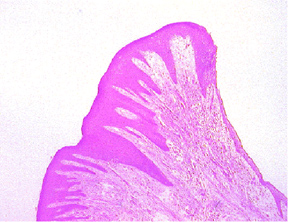 A
B
C
B
Enamel
A
7. The recruitment of monocytes into the tooth follicle to become osteoclasts is coincident with a rise in:
CSF1 (M-CSF)
SHH
Hox
:60
8. Parathyroid hormone causes:
An decrease in osteoprotegerin synthesis.
An decrease in RankL expression.
Fewer osteoclasts.
Fewer osteoblasts.
:60
9.  These are the grandchildren of:
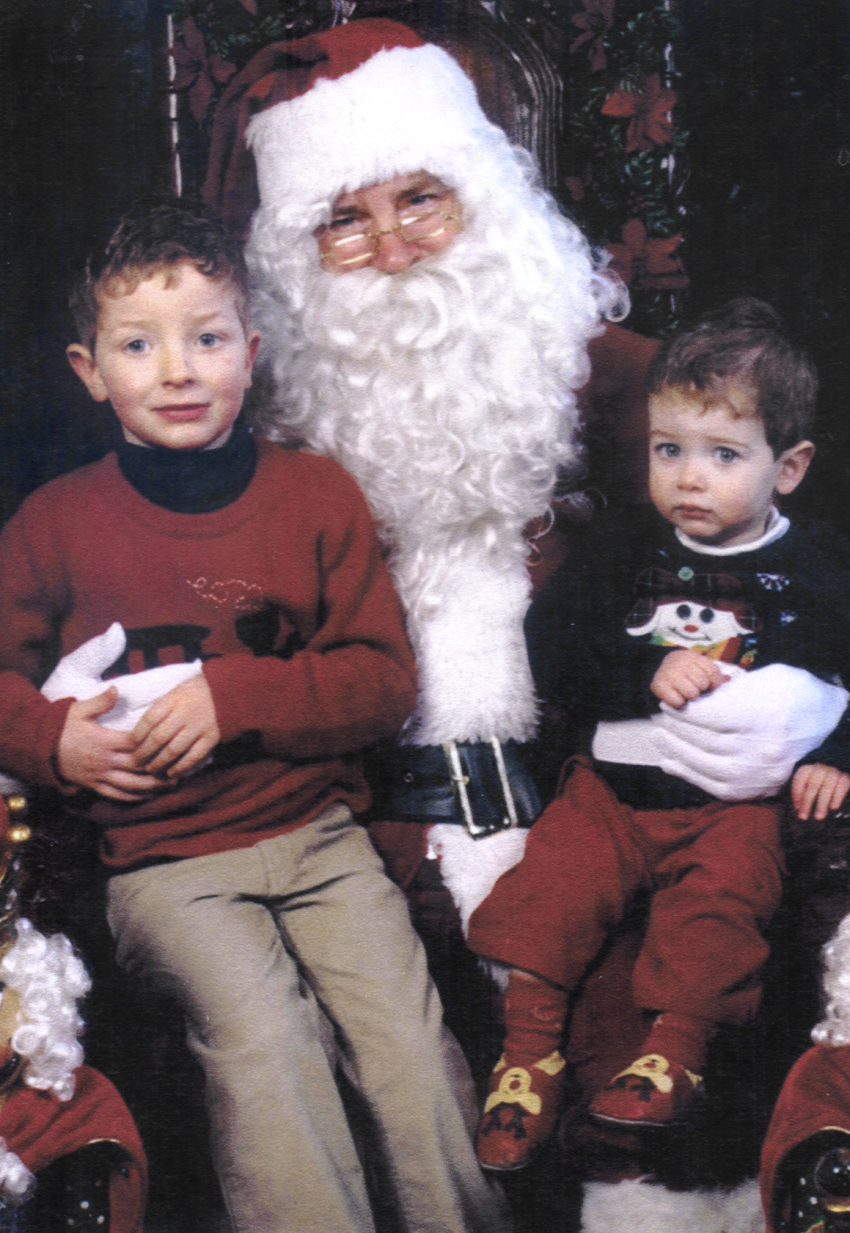 Dr. Lamperti
Dr. Marino
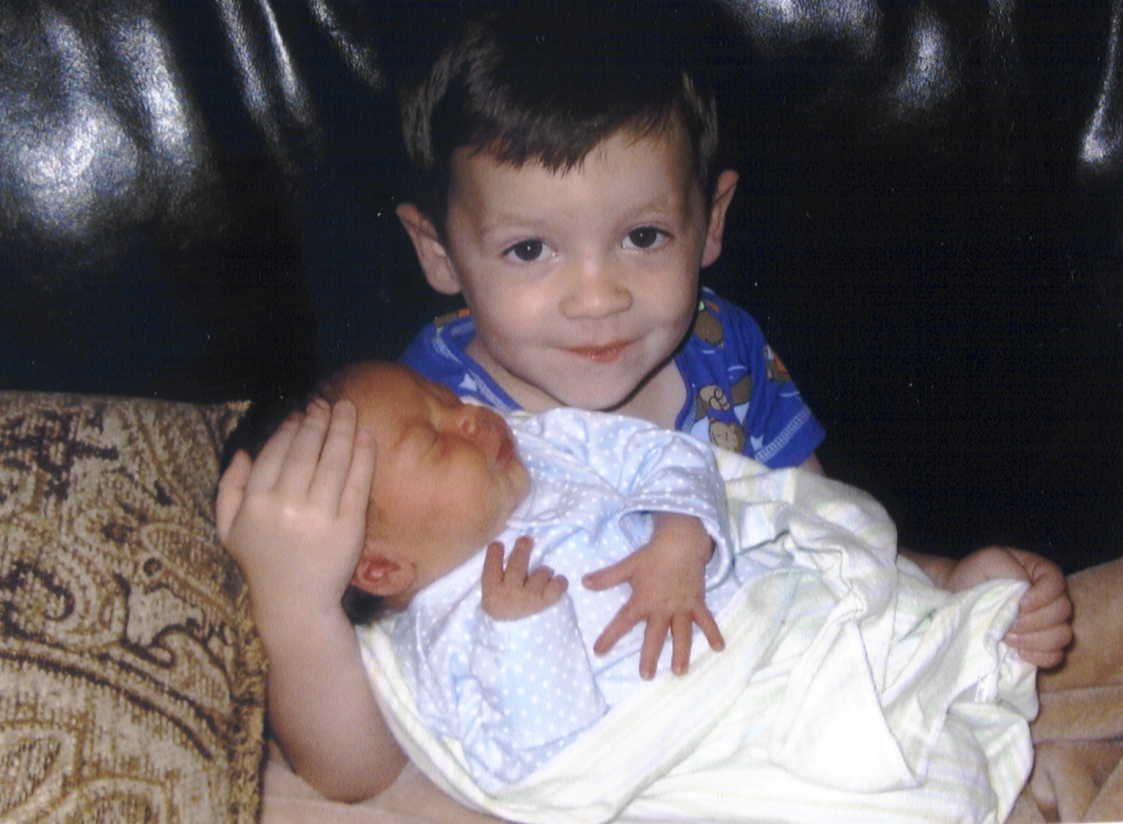 This is the granddaughter of:
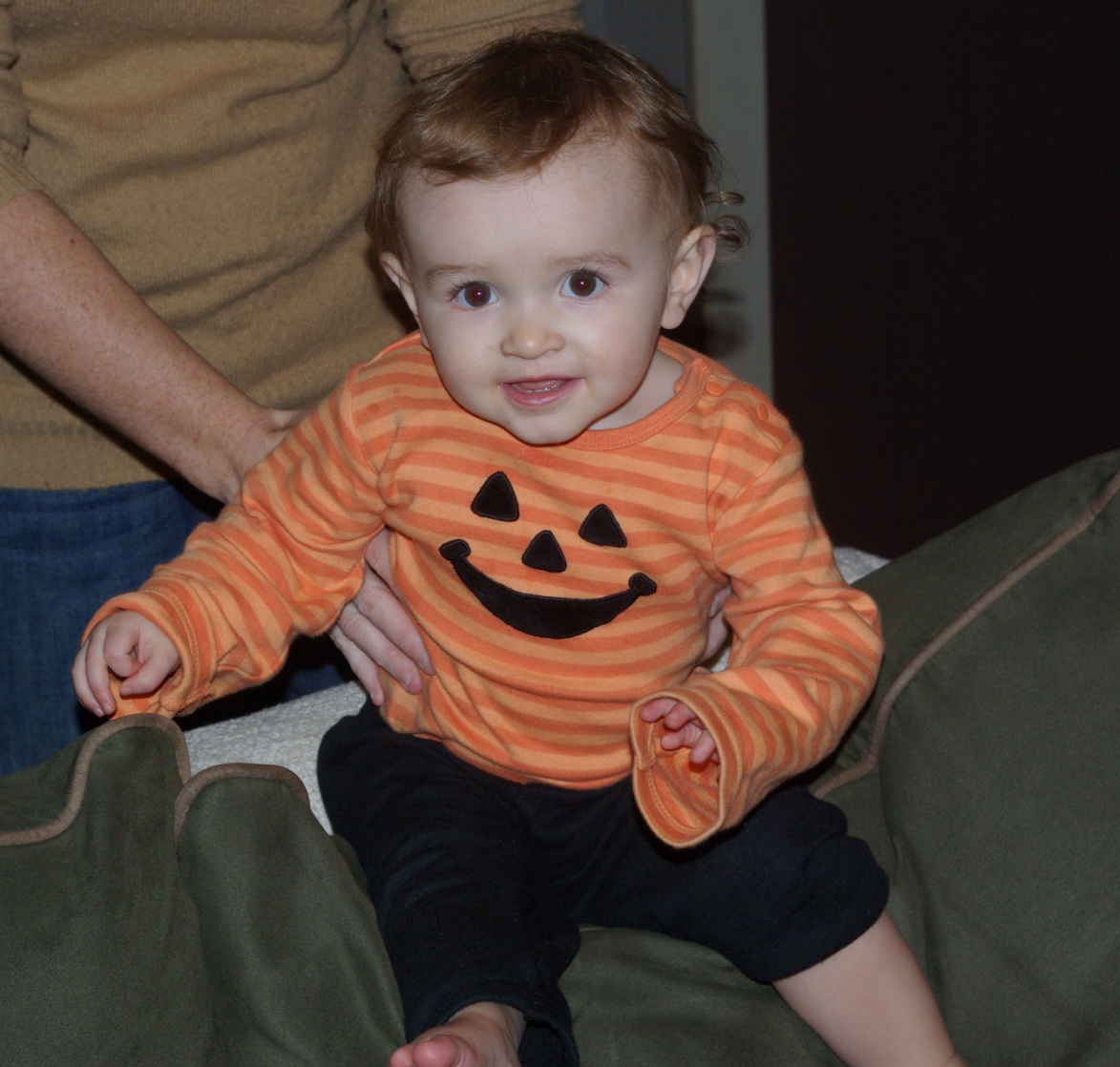 Dr. Marino
Dr. Lamperti